Histoire de la langue grecqueLa langue de la prose
22 novembre 2022
				  Marie Bagnoud
Marie.bagnoud.1@unige.ch
Plan de la séance
La prose classique
Origines de la prose classique
Développement des différents genres
Rhétorique
Philosophie
Histoire
Les débuts de la prose
Définition et origines de la prose littéraire
Développement d’une prose littéraire
Premiers représentants
Caractéristiques de la prose ionienne
Bibliographie
Adrados, Francisco Rodríguez, A History of the Greek Language, From Its Origins to the Present, Leiden/Boston, 2005, p. 126-171
Bers, Victor, « Kunstprosa : Philosophy, History, Oratory », in  Bakker, Egbert J. (ed.), A Companion to the Ancient Greek Language, Oxford, 2010, p. 455-467
Carrière, Jean, Stylistique grecque. L’usage de la prose attique, 19833 (1960)
Colvin, Stephen, A Historical Greek Reader, Mycenaean to the Koiné, Oxford, 2007, p.  56-62
Denniston, John D., Greek Prose Style, Oxford, 1960
Dover, Kenneth, The Evolution of Greek Prose Style, Oxford, 1997
Humbert, Jean, Histoire de la langue grecque, Paris, 1972, p. 80-88, p. 104-114
Jiménez Lopez, Maria, Dolores, s.v. « Literary Prose », in Giannakis, Georgios K. (ed.), Encyclopedia of Ancient Greek Language and Linguistics, vol. 2., Leiden/Boston, 2014, p. 371-379
Meillet, Antoine, Aperçu d’une histoire de la langue grecque, Paris, 19758 (1913), p. 229-246
Palmer, Leonard, The Greek Language, London/Boston, 1980, p. 142-173
1. Définition et origines de la prose
« Forme du discours oral ou écrit, manière de s’exprimer qui n’est soumise à aucune des règles de la versification » (Petit Robert)

 Listes des vainqueurs des concours olympiques (776)
 Listes des archontes athéniens (683)
2. Développement d’une prose littéraire
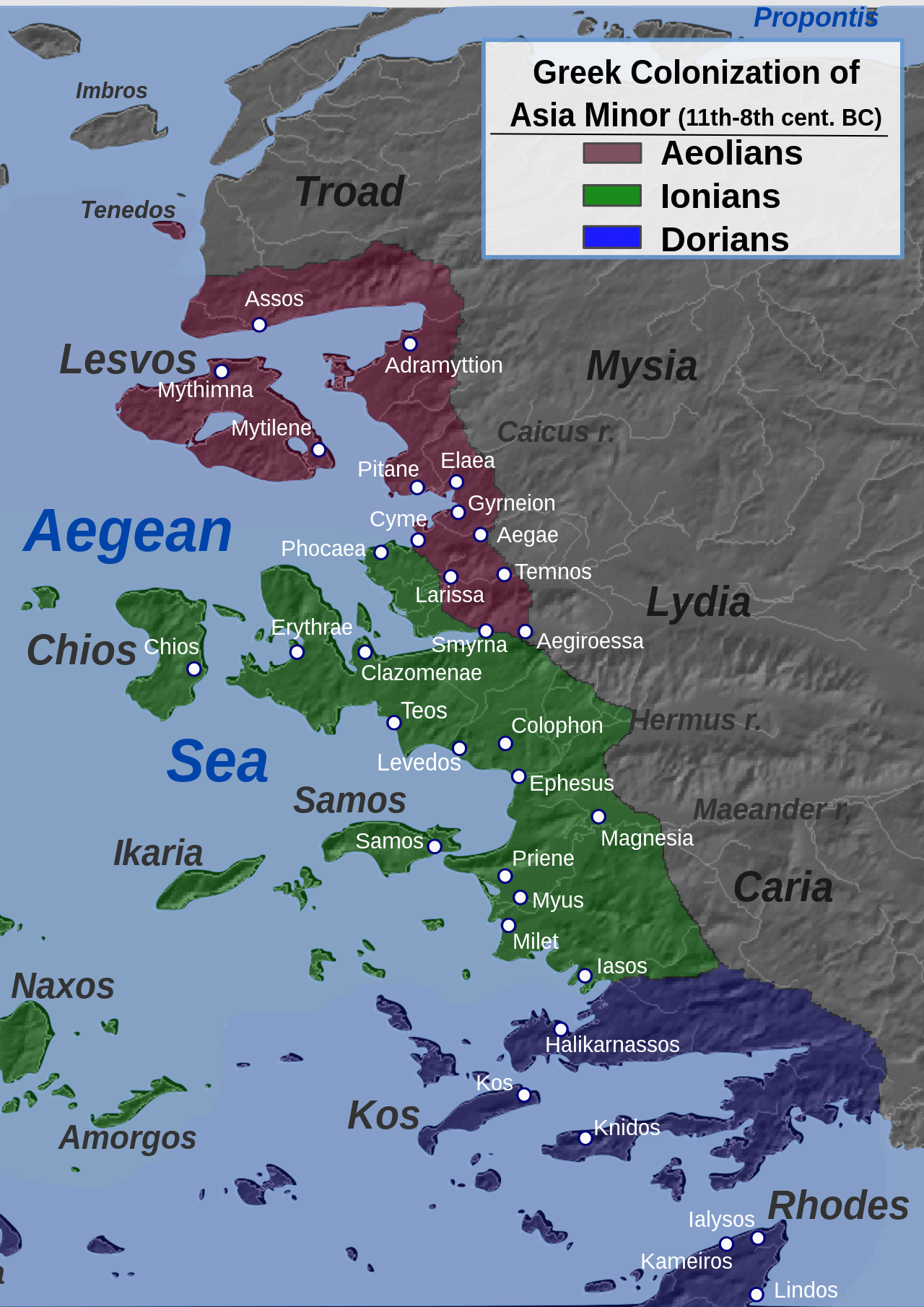 Confédération/ligue/dodécapole ionienne
 Dialecte ionien
 Sciences ioniennes (philosophie, médecine, histoire)
3. Premiers représentants
Diels, Hermann, Walther Kranz. Die Fragmente der Vorsokratiker. Hamburg, 1951-1952 (3 volumes)

 Hécatée de Milet (560-480)
Généalogies, Périegesis
 Anaximandre de Milet (début du VIe s.)
Περὶ φύσεως
 Héraclite d’Éphèse (~500)
 Antiochos de Syracuse (Ve s.)
 Hellanicos de Lesbos (fin du Ve s.)

 Hérodote (484-424)
Enquête (ἱστορίη)
Hippocrate (469-399), 
Corpus hippocratique (440-330)
4. Caractéristiques de la prose ionienne
à partir des textes d’Hippocrate et Hérodote

 sobriété de la langue
 phrases rarement complexes
 particules (γάρ, δέ)
 création et usage d’expressions abstraites
Suffixes –ίη, -της, -σις, -μα, -ικός
Par exemple: ποίημα, ποίησις, ποίητης > ποιητικός
4. Caractéristiques de la prose ionienne
Particularités de la langue d’Hérodote
 ποικιλή
 atticismes
 mots d’origines étrangères
 homérismes (par ex. tmèse, itératifs en -σκ-)
 influence des sophistes (par ex. Hdt. 3.80-82)
Hdt. 1.30-31
Hdt. 1.30-31
Hdt. 1.30-31
Hdt. 1.30-31
Hdt. 1.30-31
Hdt. 1.30-31
Hdt. 1.30-31
Hdt. 1.30-31
Hdt. 1.30-31
Hdt. 1.30-31
Hdt. 1.30-31
1. Origines de la prose classique
prose qui apparaît et est produite à Athènes
 attique: dialecte conservateur

 particularités dialectales évitées dans les débuts de la littérature athénienne (σσ pour ττ, ρσ pour ρρ)
2. Développement des différents genres:La rhétorique
Démocratie: prise de parole en public
 Système judiciaire

Sophistes
 Protagoras d’Abdère (484-415)
 Gorgias de Léontinoi (483-383?)
 Thrasymaque de Chalcédoine (Ve s.)
 Antiphon de Rhamnonte (480-411)
2. Développement des différents genres:La rhétorique
Éloquence judiciaire
 Lysias (459 ou 445-380)
 Isocrate (436-338)
 Andocide (440-390)
Éloquence politique
 Démosthène (384-322)
 Eschine (395-322)
 Hyperide (389-322)
 Lycurgue (390-324)
Éloquence d’apparat (épidictique)
Isocrate, Lysias, Démosthène…
2. Développement des différents genres:La rhétorique
Caractéristiques des discours des orateurs:
 phrases longues, très structurées
 phrases complexes, nombreuses subordonnées (relatives, circonstancielles, complétives)
 particules
 jeux de sonorité
 jeux rythmiques
Isoc. Paneg. 47-50
Isoc. Paneg. 47-50
Φιλοσοφίαν τοίνυν, 
	ἣ πάντα ταῦτα συνεξεῦρε 
	καὶ συγκατεσκεύασεν
	καὶ πρός τε τὰς πράξεις ἡμᾶς ἐπαίδευσεν 
	καὶ πρὸς ἀλλήλους ἐπράϋνε 
	καὶ τῶν συμφορῶν τάς τε δι' ἀμαθίαν καὶ τὰς ἐξ ἀνάγκης γιγνομένας διεῖλεν
 	καὶ 
		τὰς μὲν φυλάξασθαι, 
     		τὰς δὲ καλῶς ἐνεγκεῖν
	ἐδίδαξεν, 
ἡ πόλις ἡμῶν κατέδειξεν, 
καὶ λόγους ἐτίμησεν, 
		ὧν πάντες μὲν ἐπιθυμοῦσιν, 
		τοῖς δ' ἐπισταμένοις φθονοῦσιν, 
	συνειδυῖα μὲν 
		ὅτι τοῦτο μόνον ἐξ ἁπάντων τῶν ζῴων ἴδιον ἔφυμεν ἔχοντες 
		καὶ διότι τούτῳ πλεονεκτήσαντες καὶ τοῖς ἄλλοις ἅπασιν αὐτῶν διηνέγκαμεν, 
	ὁρῶσα δὲ 
		περὶ μὲν τὰς ἄλλας πράξεις οὕτω ταραχώδεις οὔσας τὰς τύχας 
			ὥστε πολλάκις ἐν αὐταῖς 
				καὶ τοὺς φρονίμους ἀτυχεῖν 
				καὶ τοὺς ἀνοήτους κατορθοῦν, 
		τῶν δὲ λόγων τῶν καλῶς καὶ τεχνικῶς ἐχόντων οὐ μετὸν τοῖς φαύλοις, 
		ἀλλὰ ψυχῆς εὖ φρονούσης ἔργον ὄντας, 
		καὶ τούς τε σοφοὺς καὶ τοὺς ἀμαθεῖς δοκοῦντας εἶναι ταύτῃ πλεῖστον ἀλλήλων διαφέροντας,
complément
relative
principale
participes
Isoc. Paneg. 47-50
ἔτι δὲ τοὺς εὐθὺς ἐξ ἀρχῆς ἐλευθέρως τεθραμμένους 
		ἐκ μὲν ἀνδρίας καὶ πλούτου καὶ τῶν τοιούτων ἀγαθῶν οὐ γιγνωσκομένους, 
		ἐκ δὲ τῶν λεγομένων μάλιστα καταφανεῖς γιγνομένους, 
	καὶ τοῦτο σύμβολον τῆς παιδεύσεως ἡμῶν ἑκάστου πιστότατον ἀποδεδειγμένον, 
	καὶ τοὺς λόγῳ καλῶς χρωμένους 
		οὐ μόνον ἐν ταῖς αὑτῶν δυναμένους, 
		ἀλλὰ καὶ παρὰ τοῖς ἄλλοις ἐντίμους ὄντας. 

Τοσοῦτον δ' ἀπολέλοιπεν ἡ πόλις ἡμῶν περὶ τὸ φρονεῖν καὶ λέγειν τοὺς ἄλλους ἀνθρώπους, 
	ὥσθ' οἱ ταύτης μαθηταὶ τῶν ἄλλων διδάσκαλοι γεγόνασιν, 
	καὶ τὸ τῶν Ἑλλήνων ὄνομα πεποίηκεν μηκέτι τοῦ γένους, 
		ἀλλὰ τῆς διανοίας δοκεῖν εἶναι, 
		καὶ μᾶλλον Ἕλληνας καλεῖσθαι τοὺς τῆς παιδεύσεως τῆς ἡμετέρας 
			ἢ τοὺς τῆς κοινῆς φύσεως μετέχοντας.
Fin de la phrase!
principale
consécutive
Isoc. Paneg. 47-50
Φιλοσοφίαν τοίνυν, 
	ἣ πάντα ταῦτα συνεξεῦρε 
	καὶ συγκατεσκεύασεν
	καὶ πρός τε τὰς πράξεις ἡμᾶς ἐπαίδευσεν 
	καὶ πρὸς ἀλλήλους ἐπράϋνε 
	καὶ τῶν συμφορῶν τάς τε δι' ἀμαθίαν καὶ τὰς ἐξ ἀνάγκης γιγνομένας διεῖλεν
 	καὶ 
		τὰς μὲν φυλάξασθαι, 
     		τὰς δὲ καλῶς ἐνεγκεῖν
	ἐδίδαξεν, 
ἡ πόλις ἡμῶν κατέδειξεν, 
καὶ λόγους ἐτίμησεν, 
		ὧν πάντες μὲν ἐπιθυμοῦσιν, 
		τοῖς δ' ἐπισταμένοις φθονοῦσιν, 
	συνειδυῖα μὲν 
		ὅτι τοῦτο μόνον ἐξ ἁπάντων τῶν ζῴων ἴδιον ἔφυμεν ἔχοντες 
		καὶ διότι τούτῳ πλεονεκτήσαντες καὶ τοῖς ἄλλοις ἅπασιν αὐτῶν διηνέγκαμεν, 
	ὁρῶσα δὲ 
		περὶ μὲν τὰς ἄλλας πράξεις οὕτω ταραχώδεις οὔσας τὰς τύχας 
			ὥστε πολλάκις ἐν αὐταῖς 
				καὶ τοὺς φρονίμους ἀτυχεῖν 
				καὶ τοὺς ἀνοήτους κατορθοῦν, 
		τῶν δὲ λόγων τῶν καλῶς καὶ τεχνικῶς ἐχόντων οὐ μετὸν τοῖς φαύλοις, 
		ἀλλὰ ψυχῆς εὖ φρονούσης ἔργον ὄντας, 
		καὶ τούς τε σοφοὺς καὶ τοὺς ἀμαθεῖς δοκοῦντας εἶναι ταύτῃ πλεῖστον ἀλλήλων διαφέροντας,
Parallélismes

μέν... δέ
Isoc. Paneg. 47-50
Φιλοσοφίαν τοίνυν, 
	ἣ πάντα ταῦτα συνεξεῦρε 
	καὶ συγκατεσκεύασεν
	καὶ πρός τε τὰς πράξεις ἡμᾶς ἐπαίδευσεν 
	καὶ πρὸς ἀλλήλους ἐπράϋνε 
	καὶ τῶν συμφορῶν τάς τε δι' ἀμαθίαν καὶ τὰς ἐξ ἀνάγκης γιγνομένας διεῖλεν
 	καὶ 
		τὰς μὲν φυλάξασθαι, 
     		τὰς δὲ καλῶς ἐνεγκεῖν
	ἐδίδαξεν, 
ἡ πόλις ἡμῶν κατέδειξεν, 
καὶ λόγους ἐτίμησεν, 
		ὧν πάντες μὲν ἐπιθυμοῦσιν, 
		τοῖς δ' ἐπισταμένοις φθονοῦσιν, 
	συνειδυῖα μὲν 
		ὅτι τοῦτο μόνον ἐξ ἁπάντων τῶν ζῴων ἴδιον ἔφυμεν ἔχοντες 
		καὶ διότι τούτῳ πλεονεκτήσαντες καὶ τοῖς ἄλλοις ἅπασιν αὐτῶν διηνέγκαμεν, 
	ὁρῶσα δὲ 
		περὶ μὲν τὰς ἄλλας πράξεις οὕτω ταραχώδεις οὔσας τὰς τύχας 
			ὥστε πολλάκις ἐν αὐταῖς 
				καὶ τοὺς φρονίμους ἀτυχεῖν 
				καὶ τοὺς ἀνοήτους κατορθοῦν, 
		τῶν δὲ λόγων τῶν καλῶς καὶ τεχνικῶς ἐχόντων οὐ μετὸν τοῖς φαύλοις, 
		ἀλλὰ ψυχῆς εὖ φρονούσης ἔργον ὄντας, 
		καὶ τούς τε σοφοὺς καὶ τοὺς ἀμαθεῖς δοκοῦντας εἶναι ταύτῃ πλεῖστον ἀλλήλων διαφέροντας,
homéoarques
homéotéleutes

Parallélismes
Jeux d’oppositions
Isoc. Paneg. 47-50
ἔτι δὲ τοὺς εὐθὺς ἐξ ἀρχῆς ἐλευθέρως τεθραμμένους 
		ἐκ μὲν ἀνδρίας καὶ πλούτου καὶ τῶν τοιούτων ἀγαθῶν οὐ γιγνωσκομένους, 
		ἐκ δὲ τῶν λεγομένων μάλιστα καταφανεῖς γιγνομένους, 
	καὶ τοῦτο σύμβολον τῆς παιδεύσεως ἡμῶν ἑκάστου πιστότατον ἀποδεδειγμένον, 
	καὶ τοὺς λόγῳ καλῶς χρωμένους 
		οὐ μόνον ἐν ταῖς αὑτῶν δυναμένους, 
		ἀλλὰ καὶ παρὰ τοῖς ἄλλοις ἐντίμους ὄντας. 

Τοσοῦτον δ' ἀπολέλοιπεν ἡ πόλις ἡμῶν περὶ τὸ φρονεῖν καὶ λέγειν τοὺς ἄλλους ἀνθρώπους, 
	ὥσθ' οἱ ταύτης μαθηταὶ τῶν ἄλλων διδάσκαλοι γεγόνασιν, 
	καὶ τὸ τῶν Ἑλλήνων ὄνομα πεποίηκεν μηκέτι τοῦ γένους, 
		ἀλλὰ τῆς διανοίας δοκεῖν εἶναι, 
		καὶ μᾶλλον Ἕλληνας καλεῖσθαι τοὺς τῆς παιδεύσεως τῆς ἡμετέρας 
			ἢ τοὺς τῆς κοινῆς φύσεως μετέχοντας.
Clausule : spondées
Substantivation
2. Développement des différents genres:La philosophie
Platon (428/7-348/7)

Caractéristiques de la langue de Platon:
 langue proche de celle des élites athéniennes
 vocabulaire usuel, traces du langage parlé
 style soigné, vivant et varié
 règles de langage (ἆρ’ οὐ; οὐ; ἆρα μή; οὖν;)
 modification du sens de certains mots (οὐσία)
Plat. Phdr. 245 c 4-246 a 32
Plat. Phdr. 245 c 4-246 a 32
Plat. Phdr. 245 c 4-246 a 32
Plat. Phdr. 245 c 4-246 a 32
Plat. Phdr. 245 c 4-246 a 32
Plat. Phdr. 245 c 4-246 a 32
A
MP
P
Plat. Phdr. 245 c 4-246 a 32
Plat. Phdr. 245 c 4-246 a 32
2. Développement des différents genres:L’histoire
Thucydide (~460-404)
Histoire de la guerre du Péloponnèse
 Xénophon (~427-354)
Anabase
Helléniques
Écrit en dialecte ionien ou attique?
Démosthène
 Antiochos de Syracuse (chronique de Sicile)
 Platon
 Hérodote
 Thucydide
 Hippocrate de Kos
 Hécatée de Milet (Généalogies)
 Isocrate
Écrit en dialecte ionien ou attique?
Démosthène => attique
 Antiochos de Syracuse (chronique de Sicile) => ionien (malgré une origine dorienne)
 Platon => attique
 Hérodote => ionien, mais avec des traits attiques et des emprunts à des langues étrangères
 Thucydide => attique, mais sans les traits typiques (ττ et ρσ)
 Hippocrate de Kos => ionien (malgré une origine dorienne)
 Hécatée de Milet (Généalogies) => ionien
 Isocrate => attique